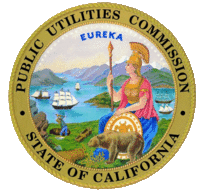 CTF Administrative Committee Meeting
September 9, 2024
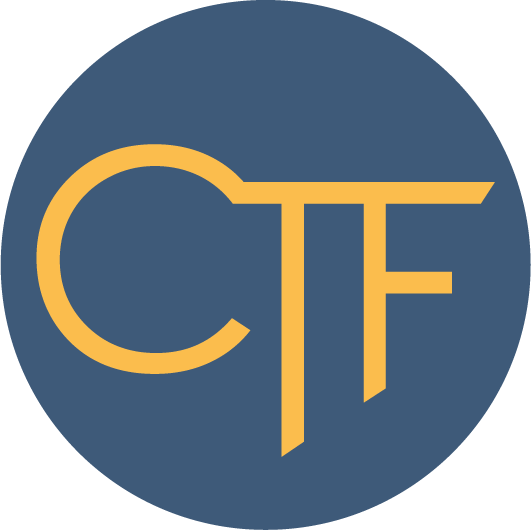 (1) Introductions
(2) Public Comments on    Non-Agenda Items
(3) Agenda Review
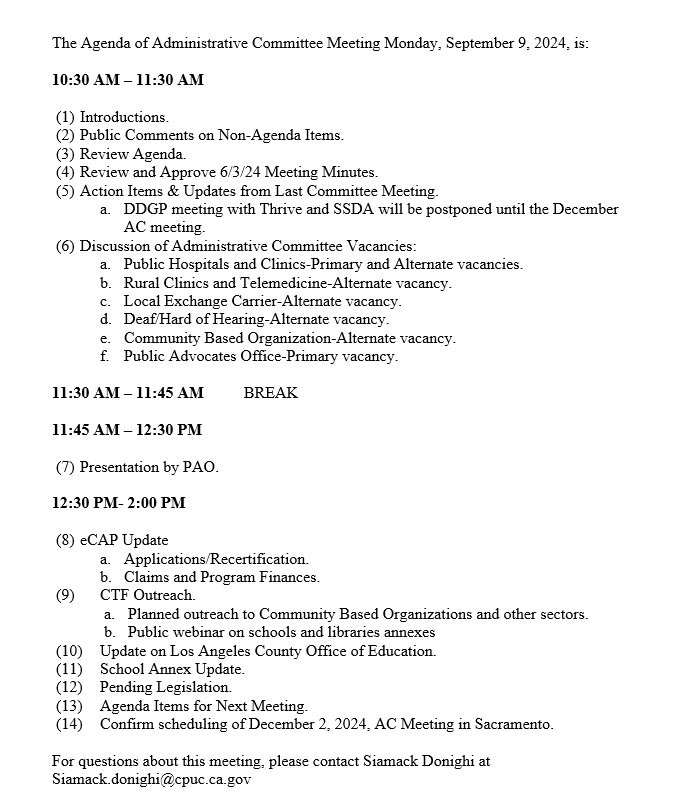 Agenda
(4) Review and Approve Prior Meeting Minutes
(5) Action Items from Last Committee Meeting
DDGP meeting with Thrive and SSDA will be postponed until the December AC meeting.
(6) Discussion of Current CTF-AC Vacancies
Public Hospitals and Clinics-Primary and Alternate vacancies

Rural Clinics and Telemedicine-Alternate vacancy

Local Exchange Carrier-Alternate vacancy

Deaf/Hard of Hearing-Alternate vacancy

Community Based Organization- Alternate vacancy

Public Advocates Office- Primary vacancy
(7) Presentation by PAO
(8) Status of CTF and E-CAP
Applications/Recertification

Claims and Program Finances
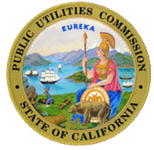 California Teleconnect FundApplications received from May 1, 2024 through August 27, 2024
*Non-Charter Public Schools
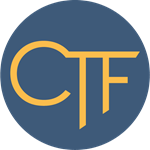 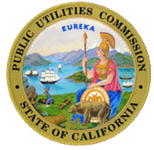 California Teleconnect Fund
Fund Status Report through June 30, 2024
Data collected August 26, 2024
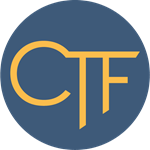 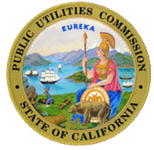 California Teleconnect Fund
Cash Balance as of June 30, 2024
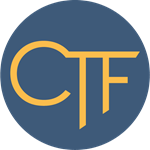 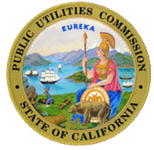 California Teleconnect FundClaims received from April 2024 through June 2024
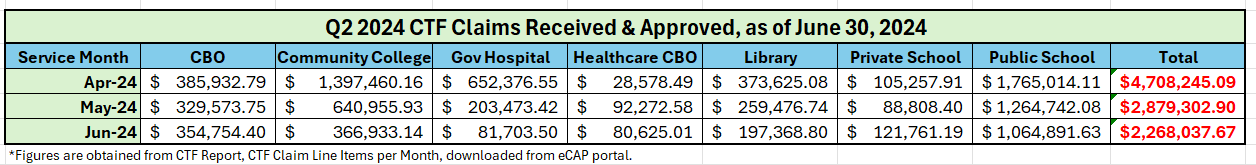 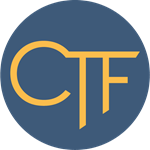 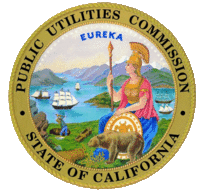 eCAP Update
CBO and HCCBO Applications
Future eCAP developments
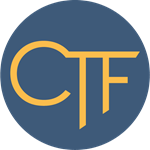 How to Process CTF Application
1) Log into eCAP account with  username(email) and password
2) Each application is assigned a case number. To begin a new application, applicant will click “ New CTF Application” button.
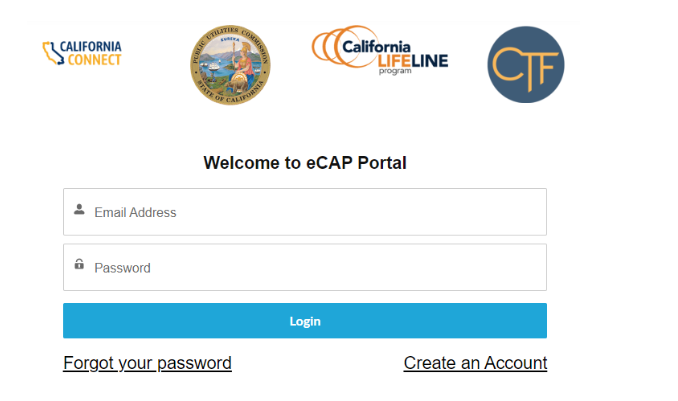 Log into your eCAP account with your username(email) and password
How to process CTF Application
3) The system will present a series of questions. Select “No” until you see the question that best describes your organization and select “ Yes”
4) Enter the requested information on the Basic Information Tab.
How to process CTF Application
6) Libraries: Terms and Conditions and Submission
5) Libraries: Mobile Broadband Services:
 The next tab will ask if the Applicant is requesting the CTF discount for mobile broadband services.
How to process CTF Application
8) Libraries: Submission. Once submitted, a confirmation message will appear, and the application ‘s status will change to submitted.
7) Libraries” Save for Later”. If the application is saved for a later submittal, it will appear in the list of applications with a status of Draft and will be assigned a Case Number.
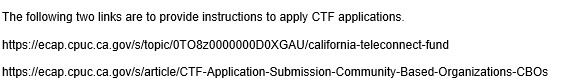 (9) CTF Outreach      Planned outreach to Community Based Organizations and other sectors
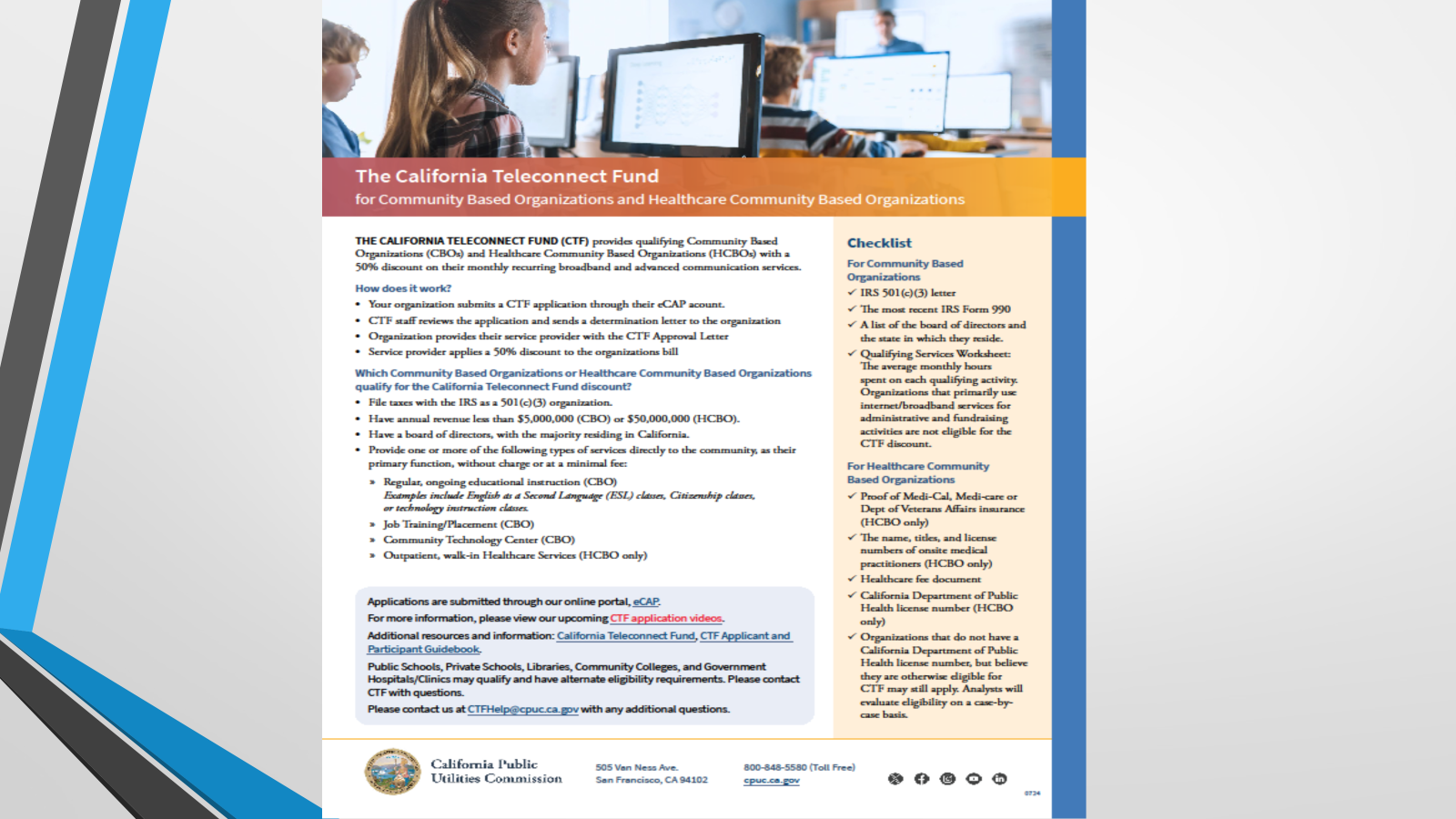 (10) LACOE Update
(11) School Annex Update
(12) Pending Legislation
(13) Agenda items for next meeting
(14) December 2024 AC Meeting